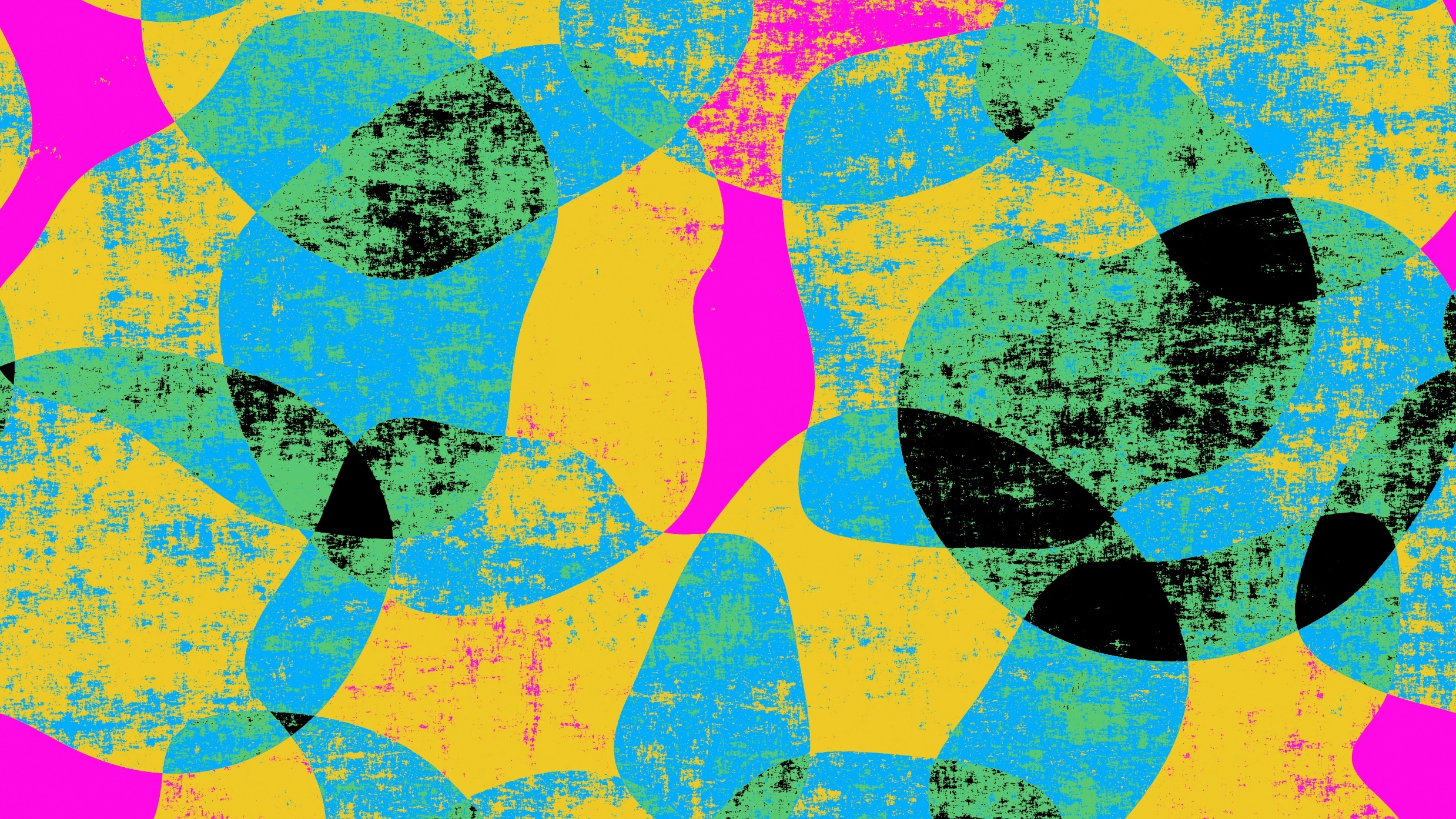 The Book of Job
by David Lee Burris
INTRODUCTION
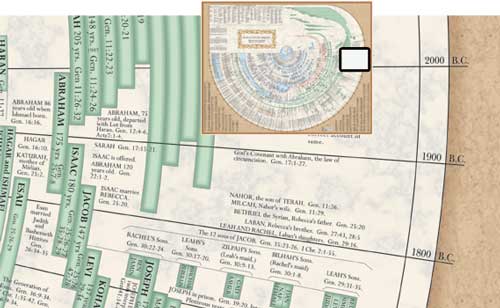 Setting the Stage
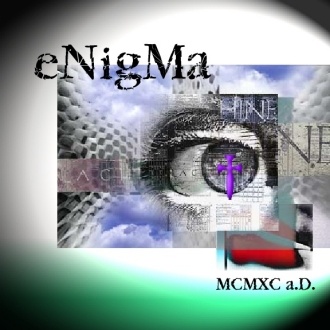 THE BOOK OF JOB MAY BE THE FIRST TEXT TO EXPLICITLY ACKNOWLEDGE THE CHAOTIC NATURE OF SUFFERING!
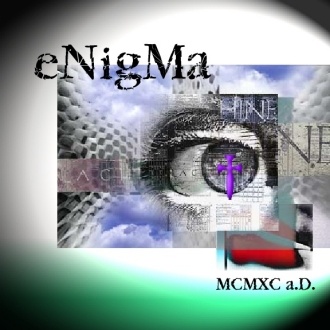 THE CHAOS IN QUESTION      ISN’T PHYSICAL BUT MORAL        A RUPTURE IN THE ORDER        OF MEANING AND JUSTICE!
SATAN ACCUSES JOB OF AN OBEDIENCE ONLY OUT OF FEAR   & ONLY A SIMPLE FEAR OF LOSS OF GOD’S GOOD FAVOR.
GOD SAYS JOB HAS GROWN
 BEYOND SUCH SIMPLE FEAR
 & ACCEPTS SATAN’S WAGER!
JOB'S FRIENDS:  Their Concept Of Contract
Rare Type Relationship Covenant  Was The Royal Grant As Given To Old Testament Patriarchs & Figures –  i.e. Abraham, Noah, David,  etc.
 Usual Understanding Of Covenant Was The Suzerainty-Vassal Model With Contracted Responsibilities & Mutual Obligations To One Another
JOB'S FRIENDS:  Their Concept Of Contract
Formulation Of Covenant Preamble  Opens With Titles Of Superior Party
 Normal Covenant Form In Part Two   Evidence Of Capacities To Contract
 The Third & Last Part Of Covenant Contains Regulations & Stipulations Loyalty Pledge - Causal Penalties – Warning Of Apodictic Rule Violation
JOB‘s Civil Lawsuit
And is it conceivable for a Biblical figure to sue God?

In the Book of Job, Satan challenges God to test the devotion and piety of the righteous man Job. Job loses all of his worldly goods, his children and servants,  as well as his health.  Does he accept his fate or curse God?  According to Biblical scholar Edward L. Greenstein,  Job sues God.  By comparing Biblical language to Near Eastern legal texts, it becomes clear that Job understood the ancient legal system well. He knows that he cannot call witnesses in a lawsuit against God.  So,  lacking witnesses,  he swears an exculpatory oath,  as was standard in such legal cases in the ancient Near East.  He swears to his own innocence and lists numerous wrongs that he has not committed.  In doing so,  Job challenges God to provide evidence against him & prove his guilt.
INTRODUCTION
Setting the Stage
General Observations
The Story Of Job: “Power Of The Sublime” The Crook In The Lot:   Bad Things Happen To The Best People
The Study Of Special Providence:  Less Happenstance  &  More Circumstance;  Experienced Less As Of Random Phenomenalism & Empirically More As Of  Deterministic Realism;  Yet,  Frustratingly Less Rationalism Or Reason & More Maddening Chaos Or Confusion.
God Himself Testifies To The Man Job’s Good Character In The First Verse Of The First Chapter Of This Bible Book.
Yet, Inexplicably, God Allows Job To Suffer Torments & Temptations Of Both Natural & Moral Evil At The Hands Of Satan.
Interestingly Enough,  This Travesty Reads Like Greek Metaphoric Myth      – An Allegorical Tale Of A “Pathos Pawn” Victim Of Purposeless Suffering Orchestrated By Gods At Play.  “Job’s Trial”  Of Horrible Humiliation –  Sitting On The Dung Heap, Covered With Sores, & Crying Out To Controlling Supernatural Deity - In Greek Drama Would Have Been Categorized Comically;
The Story Of Job: “Power Of The Sublime” The Crook In The Lot:   Bad Things Happen To The Best People
Sitting On The Dung Heap, Covered With Sores, & Crying Out To Controlling Supernatural Deity - In Greek Drama Would Have Been Categorized Comically;
The Story Of Job: “Power Of The Sublime” The Crook In The Lot:   Bad Things Happen To The Best People
The Study Of Special Providence:  Less Happenstance  &  More Circumstance;  Experienced Less As Of Random Phenomenalism & Empirically More As Of  Deterministic Realism;  Yet,  Frustratingly Less Rationalism Or Reason & More Maddening Chaos Or Confusion.
God Himself Testifies To The Man Job’s Good Character In The First Verse Of The First Chapter Of This Bible Book.
Yet, Inexplicably, God Allows Job To Suffer Torments & Temptations Of Both Natural & Moral Evil At The Hands Of Satan.
Interestingly Enough,  This Travesty Reads Like Greek Metaphoric Myth – An Allegorical Tale Of A “Pathos Pawn” Victim Of Purposeless Suffering Orchestrated By Gods At Play.  “Job’s Trial”  Of Horrible Humiliation – Sitting On The Dung Heap, Covered With Sores, & Crying Out To Controlling Supernatural Deity - In Greek Drama Would Have Been Categorized Comically;                                                                                               NOTE:  Unfortunately,  There Were Famous Writers Of The Twentieth Century That Did Make Professional Productions That Did Take This Very Approach. 
Most Unusually,  Neither Job Who Experienced Everything Nor Modern Scholars Who Study From The Distance & Benefit Of Time - Find In The Circumstances Surrounding The Tale & Its Sequence Of Events - Any Ultimate Understanding Of Epiphany;  God Does Not Here Make Sense  – Not In Terms Of The Consequential Behavioral Argument Nor In The Impersonal Terms Relative To The Linear Salvific Meta-Narrative Of Nations & Peoples – Not As Regards The Grand Tour Of The Cosmological Universe As Revealed By Deity - Nor Even As Relates To The General History Of Mankind From The Overview Perspective Of Purposeful Teleology.
This Situation Weighs Heavily Upon The Human Mind & Provides At The Same Time For Both An Ontological & Epistemological Crisis. 
In Other Words,  Its Ending Does Not Finish Good With Completion In Revelation & Perfection In Realization Of Higher Purposes Served – Like That In Both The Stories Of Esther & Joseph.
The Story Of Job: “Power Of The Sublime” The Crook In The Lot:   Bad Things Happen To The Best People
In Fact,  After Job’s Friends Admonish Him From The Traditional Providential Paradigm Of “You Reap What You Sow,”  Accusing Him Of Some Concealed Offense,  Job Revisits This Paradigm In His Questioning Of God:  The Same Basic Query Of Today - Wondering - “Why Does God - Who Is Good & Just - Allow Evil?”
God Does Not Answer His Demands & As Usual His Silence Is What Is Most Instructive.  When God Does Chose At The End To Speak He Does Not Give Satisfactory Explanation.  He Addresses Instead How He Carved The Cosmos From The Chaos;  He Utilizes The Mythological Leviathan In Allegoric Trait & Metaphoric Analogy To Illustrate Irresistibility Harnessed. 
In Other Words,  His Thunderous Silence Followed By His Non-Anthropomorphic Statements Out Of The Whirlwind Indicate An Answer Of Depth That God Knows Neither Job Nor Any Modern Man Can Fathom.
The Story Of Job: “Power Of The Sublime” The Crook In The Lot:   Bad Things Happen To The Best People
In Fact,  After Job’s Friends Admonish Him From The Traditional Providential Paradigm Of “You Reap What You Sow,”  Accusing Him Of Some Concealed Offense,  Job Revisits This Paradigm In His Questioning Of God:  The Same Basic Query Of Today - Wondering - “Why Does God - Who Is Good & Just - Allow Evil?”
God Does Not Answer His Demands & As Usual His Silence Is What Is Most Instructive.  When God Does Chose At The End To Speak He Does Not Give Satisfactory Explanation.  He Addresses Instead How He Carved The Cosmos From The Chaos;  He Utilizes The Mythological Leviathan In Allegoric Trait & Metaphoric Analogy To Illustrate Irresistibility Harnessed. 
In Other Words,  His Thunderous Silence Followed By His Non-Anthropomorphic Statements Out Of The Whirlwind Indicate An Answer Of Depth That God Knows Neither Job Nor Any Modern Man Can Fathom.
To This Sort Of Inquiry - To Job & To Us By Way Of Him - God Responds In The Aesthetic Of The Sublime - The Effect Of Which Is Entrancing & Intimidating.   In Fact,  At One Point,  God Suggests Man Should Not Even Envision Himself As Top Of The Food Chain!
The Ancient Greek Writer Longinus Defined The Sublime (Greek, huspos) As That Which,  Rhetorically, Overpowers Us…  That Power May Be Compared To The Power Of An Aggressor It Being A Form Of Authoritarian Speech.  The Taste For The Sublime Is The Taste For Submission.  And This Is Indeed What Job Does At The End Of The Book - He Submits!;  {Note:  The Song “Amazing Grace” Was Written In Similar Spirit Of Sublimity.}
David Lee Burris:
Kierkegaard’s Fear & Trembling – Abraham’s Isaac Sacrifice Is Not ‘Morally Comprehensible” & Justifiable Only For Higher Reason Of Direct Command.
The Story Of Job: “Power Of The Sublime” The Crook In The Lot:   Bad Things Happen To The Best People
As The Word “Submission” Derives Its Root From “Sublime,”  So Does The Term “Subliminal” Which Carries The Concept Of Control & Violation Of Free Will.
The Normal State Of Affairs Is General Providence & The Natural Laws Of Impartiality;  However,  When We Willingly Enter Into Covenant Relationship With Deity We Consent To Change & God Cannot Always Fix Us Without Changing Us.   We Accept The Rule Of Exception Categorized Theologically As Particularism;  Under This Rule We Sometimes Experience Self-Revealing Tests For Composition & Contamination.
While Being Within The Grasp Of The Supernatural Sublime Force Is Fearful Prospect For The Rebellious - For The Faithful Child Of God It Evokes Feelings Of Safety & Comfort;  It Is Because We Know This Distraction Is Not Be Seen As A Force Impersonal & Malevolent But Instead As Corrective Discipline From Our Loving Parent;  Moreover, We Know To Our Core He Cares For Our Best Interests & Uses The Best Means For Our Improvement.
Genesis  1: 31 - Pronounced This World Good For Soulshaping Or Preparing People As Fit For Heaven.
“Death & Then The Judgment”:  We Have One Chance To Make The Basic Choice & Get It Right; There Will Be No Purgatory That Purges Us Of Our Personality Against Our Will – That Would Make Us Eternally Living But Spiritually Dead Zombies;  There Is No Cyclic Suffering Of Continuous Existence With Multiple - If Not Endless - Opportunities.  Similarly,  There Is Nothing Of The Nature Of The Sociological Concept Called Cumulative Suffering.   Suffering Cannot Exceed Individual Capacities.
Similarly,  God Guarantees His Children Will Not Suffer Beyond What They Can Tolerate & For Every Temptation There Will Be Doors Of Escape!
Since The First Century Church & The Persecutions Of The Middle Ages There Is Heightened Danger Of    An Unauthentic Faith.  This Process Is Influenced Longterm By Generations Of Family That Without Critical Examination Assimilate What Amounts To An “Inherited Religion”;  Some Have Described This As Being Convicted In Our Faith “A Mile Wide & An Inch Deep.”
God Wants Us To Work Out & Develop Deeply Our Own Faith Not Merely Replicate That Of Our Families; God Will Go To Great Lengths To See That This Is So!
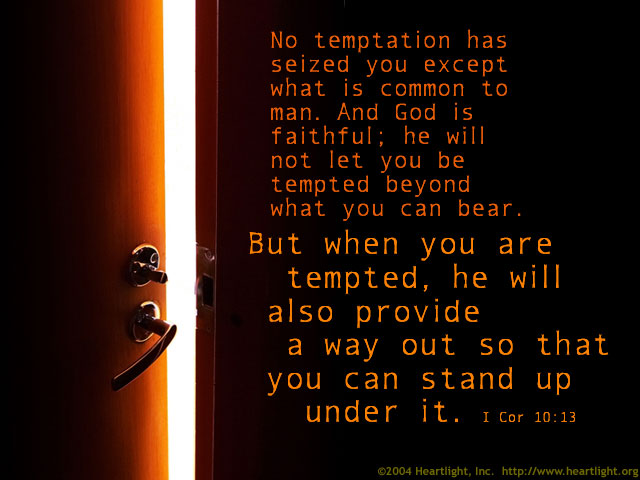 Content: Book - Chapter - Verse
Detailed Observations
Who Can Take Away The Pain?
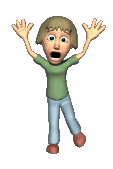 It’s Obvious But Painful
Life will deal us some tough times
Being a Christian does not give an exemption
We are asked to welcome and rejoice in the trials to and of our faith
1 Peter 4:12
Dear friends, don’t be surprised at the fiery trials you are going through, as if something strange were happening to you.
Instead, be very glad--because these trials will make you partners with Christ in his suffering, and afterward you will have the wonderful joy of sharing his glory when it is displayed to all the world.
James 1:2-4, 5:11
Consider it pure joy, my brothers, whenever you face trials of many kinds, because you know that the testing of your faith develops perseverance. Perseverance must finish its work so that you may be mature and complete, not lacking anything.
As you know, we consider blessed those who have persevered. You have heard of Job’s perseverance and have seen what the Lord finally brought about. The Lord is full of compassion and mercy.
God’s stars always have scars
Jesus bears the scars from the Father's faithfulness. His hands and side all bear the scars that are a sign of the faithfulness that God provided mankind.
If all things do work together for good we can have the confidence that God will never waste a hurt or discard an experience. He will turn the mess into a message and the test into a testimony
Job 1
There was a man in the land of Uz, whose name was Job, and that man was blameless, upright, fearing God, and turning away from evil. 
And seven sons and three daughters were born to him. 
His possessions also were 7,000 sheep, 3,000 camels, 500 yoke of oxen, 500 female donkeys & very many servants; and that man was the greatest of all the men of the east.
And his sons used to go & hold a feast  in the house of each one on his day and they would send and invite their three sisters to eat and drink with them. 
And it came about, when the days of feasting had completed their cycle,that Job would send and consecrate them, rising up early in the morning and offering burnt offerings according to  the number of them all; for Job said, “Perhaps my sons have sinned & cursed God in their hearts.” Thus Job did continually
Now there was a day when the sons of God came to present themselves before the Lord, and Satan also came among them. 
And the Lord said to Satan,“From where do you come?” Then Satan answered the Lord and said, “From roaming about on the earth and walking around on it.”
And the Lord said to Satan, “Have you considered My servant Job? For there is no one like him on the earth, a blameless and upright man, fearing God and turning away from evil.”
Observations About Job
A man of exceptional wealth
A man with great family values
A man of great business acumen
A man of fervent religious passion
A man with integrity of character
A man of whom God could give the highest of praise
Then Satan answered the Lord,“Does Job fear God for nothing? 
“Hast Thou not made a hedge about him  and his house & all that he has, on every side? Thou hast blessed the work of his hands, and his possessions have increased  in the land.
“But put forth Thy hand now and touch all that he has; he will surely curse Thee to Thy face.” 
Then the Lord said to Satan, “Behold, all that he has is in your power, only do not put forth your hand on him.” So Satan departed from the presence of the Lord.
Testing and Trials
All of us will go through tests in our lives
Our spirituality doesn’t give us an exemption
Every blessing in life we have and hold is a gift from God
God does allow Satan to test us
God sets the limits on the test
Now it happened on the day when his sons and his daughters were eating and drinking  in their oldest brother’s house, 
that a messenger came to Job and said, “The oxen were plowing and the donkeys feeding beside them, 
and the Sabeans attacked and took them. They also slew the servants with the edge  of the sword, and I alone have escaped to tell you.” 
While he was still speaking, another also came and said, “The fire of God fell from heaven and burned up the sheep and the servants and consumed them, and I alone have escaped to tell you.”
While he was still speaking, another also came and said, “The Chaldeans formed three bands and made a raid on the camels and took them and slew the servants with the edge of the sword; and I alone have escaped to tell you.” 
While he was still speaking, another also came and said, “Your sons & your daughters were eating and drinking in their oldest brother’s house, 
and behold, a great wind came from across the wilderness and struck the four corners of the house, and it fell on the young people and they died & I alone have escaped to tell you.
Job's having a tough day!
From the richest in the world to absolute poverty
His worldly possessions were destroyed
From joy in his family to grief about his family
His four children are killed when the  house collapses on top of them
Satans Intent
To Steal
To Kill
To Destroy
20.Then Job arose and tore his robe and shaved his head, and he fell to the ground and worshiped.
 
21.And he said,“Naked I came from my mother’s womb, And naked I shall return there.The Lord gave and the Lord has taken away; & Blessed be the name of the Lord.”

22.Through all this Job did not sin nor did he blame God.
Job's Response to the First Trial
He grieved deeply over his loss
He Worshiped God in the midst of His trials
He did not sin with his lips or blame God
Chapter 2
Again there was a day when the sons of God came to present themselves before the Lord, and Satan also came among them to present himself before the Lord. 
And the Lord said to Satan,“Where have you come from?”  Then Satan answered the Lord  and said, “From roaming about on the earth, and walking around on it.” 
And the Lord then said to Satan, “Have you considered My servant Job?  For there is no one like him on the earth, a blameless upright man fearing God and turning away from evil. And he still holds fast his integrity, although you incited Me against him to ruin him without cause.”
God's 2nd Testimony About Job
There is still no one on earth quite like him
He continues to walk uprightly, fear God and turn away from evil in spite of what he’d been through
{Trials either make or break    – transform bitter or better} 
Job holds fast to his integrity
And Satan answered the Lord & said, “Skin for skin! Yes, all that a man has he will give for his life. 
“However, put forth Thy hand, now, and touch his bone and his flesh; he will curse Thee to Thy face.” 
So the Lord said to Satan, “Behold, he(Job) is in your power, only spare his life.”
Then Satan went out from the presence of the Lord, and smote Job with sore boils from the sole of his foot to the crown of his head. 
He took a potsherd to scrape himself while he was sitting among the ashes. 
Then Job’s wife said, “Do you still hold fast your integrity? Curse God and die!” 
And he said, “You speak as one of the foolish women speaks. Shall we indeed accept good from God and not accept adversity?”  In all this Job did not sin with his lips
Another Terrible Day For Job
There’s a hierarchy of harm
He had lost his things but he still had his health, his friends, his wife and his business acumen
Satan attacks Job’s health
Sore boils from the crown of his head to the sole of his foot
Principles to Live By
It takes much more than patience to make it through the tough times
Often we want to know why and there is no answer for the why that we can understand
To maintain integrity is critically important
Trials are handled not by happenstance or circumstance but by proactive preparation both spiritual and of personal character
All things work out together for good to those who love the Lord and are called according to His purpose.
Now when Job’s three friends heard of all this adversity that had come upon him, they came each one from his own place, Eliphaz the Temanite, Bildad the Shuhite, and Zophar the Naamathite; and they made an appointment together to come to sympathize with him and comfort him. 
When they lifted up their eyes at a distance, and did not recognize him, they raised their voices and wept. And each of them tore his robe, and they threw dust over their heads toward the sky. 
Then they sat down on the ground with him  for seven days and seven nights with no one speaking a word to him, for they saw that his pain was very great.
Job’s Friends
Their actions tell us the depth of Job’s pain
Sometimes there is nothing you can do. We have a fix-it mentality
The ministry of presence is valuable
As the rest of the book illustrates - sometimes your friends at the beginning of an adversity – become complicated in the problem situation rather than being of help in its resolution and our recovery
Were They Really Friends?
Lecture On The Book Of Job   by Professor J. Rufus Fears
“But he was a man with a reputation, and friends came to comfort him.   Whenever you are having big troubles and people come to comfort you,  you know why they are really there. It’s called schadenfreude,  isn’t it?  To make themselves feel good by seeing how miserable you are;  and there is little real comfort in the words of people who come to you in those circumstances.”
David Lee Burris:
Melodrama Definition  -  Extravagant Theatrical Play Where Action & Plots Predominate Character.
Robert Frost’s Play:  The Masque Of Reason
Robert Frost is perhaps America’s most widely read   and most frequently quoted poet.  He was known as       a political conservative and as a self-described type  “Old Testament Christian,”  but in  The Masque Of Reason  he comes very close to process theology –     the school of thought that holds that God,  like the Universe itself,  changes and evolves over time.
Structured as a one act play in verse, Masque is a conversation between God,  Job,  and Job’s wife,      long after the events described in the Biblical text.
 Pivot Point:  God explains to Job in line 50 & 51 that:
     “There’s no connection man can reason out /
       Between his just deserts and what he gets.”
Who Can Take Away The Pain?
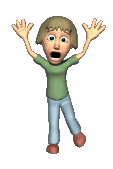 Book Of Job's
Macro Lessons for a Lifetime
The Power Of God to Forgive
Job 6:1-3

But Job Answered and said,
Oh that my grief were thoroughly weighed and my calamity laid in the balances forever!
For now it would be heavier than the sea: therefore my words are swallowed up.
Job’s Understandings
He wasn’t owed a life of ease
His sinfulness was real and he knew it
Job knew he was blessed beyond his deserving
He knew that if his calamity was weighed in the balances against what he really deserved it would give him no cause for complaint
Job 13:23
 Tell me, what have I done wrong?                               Show me my rebellion and my sin.
Job’s Introspection
The unexamined life isn’t worth living
It isn’t healthy to get comfortable with our level of spirituality
Not everything in our life that is displeasing to God is obvious to us
When we compare ourselves to ourselves and others we’ve got the wrong standard. 
Related to the holiness of God how are you and I doing?
Job 42: 5-6
“I had heard about you before, but now I have seen you with my own eyes.

6. I take back everything I said, and I sit in dust and ashes to show my repentance.”
The Power Of God to Forgive
The pain of guilt & shame is real
Coming to grips with our own fallenness is a step of maturity
When we know what the standard of measurement is - it should promote an honest introspection that allows God to shine a light into our innermost recess of soul.
Psalm 139: 23-24
Search me, O God, and know my heart;  try me,    and know my thoughts,
 and see if any  wicked way  is  in me; and lead me in the way everlasting.
The Power Of God to Forgive
Our confession of known sin is only the first step.
The unknown in our life is the area of great opportunity  (Johari window)
The cleansing purifying grace of God is always available to the repentant
Beware of the shamefulness of sin that permits pride to stop us from seeking the cleansing we desperately strive after
The Power Of God to Forgive
When was the last time you prayed seriously “Search me, O God, and know my heart; test me and know my thoughts.”
It is one mark of those spiritually effective that they acknowledge not having ever arrived and are always open to God’s working in their lives
The Power Of God To Comfort
Job 13:20-22
“O God, there are two things I beg of you & I will be able to face you.
Remove your hand from me and do not terrify me with your awesome presence.
Now summon & I will answer!  Or let me speak to you, and you reply.”
Job’s Three Requests:
Don’t ever take your hand off my life.
Don’t ever let the fear of you make me afraid to come to you.
Let me have open and honest communication with you.
What Happens To You Matters To HimRequest 1
“God don’t ever take your hand off my life”
Do you and I understand what our life would be like if God didn’t care and wasn’t involved in human affairs?
It should be obvious what Satan’s intent is. Be grateful that the devil is limited by God. If he had his way we would be destroyed. He will do to us what he did to Job and worse if he was allowed.
What Happens To You Matters To HimRequest 1
The image of God’s hand throughout scripture is an image that gives us assurance and hope
The hand of God on Job was Job’s assurance that no matter what he was going through it would all work out for his good and God’s glory
Job is pleading for God’s continued intimate involvement
Remember God is not the problem
It’s Obvious But Not NaturalRequest 2
“Don’t let me ever be afraid to come into your presence”
Why would we ever be afraid to come to God? 
Guilt and shame actually work to stop us coming to God
We sometimes fear His retribution  or doubt His willingness to forgive  (1st Corinthians 13)
It’s Obvious But Not NaturalRequest 2
The longer we avoid or run away from God the longer problems persist
There is no place more safe in the storms of life than in the Father’s care
Job’s 3rd Request
Now summon me and I will answer! Or let me speak to you, and you reply. (22)
There is no substitute for honest & clear  communication  with God. 
If you don’t listen to Him in the good times you will have great difficulty listening to Him in the midst of the storm
Job’s 3rd Request
Listening to what God says is the important thing in times of trouble.    He already sees and feels your pain & already sees you as being victorious
What God has to say to us is more significant than what we say to Him
We need to appreciate the value of access into His presence not only to bring our requests but also so as to receive what only He can give
The Power Of God To Resurrect
Job 19:23-27
“Oh, that my words could be written. Oh, that they could be inscribed on a monument,
carved with an iron chisel and filled with lead, engraved forever in the rock.
But as for me, I know that my Redeemer lives, and that He will stand upon the earth at last.
And after my body has decayed, yet in my body I will see God!
  I will see Him for myself. Yes, I will see Him with my own eyes. I am overwhelmed at the thought!”
Resurrecting Ourselves
Two Realities
None of us can escape physical death 
In the present, we live with death & things dead in our daily lives
Death is not the end, resurrection  is a promise for then and for now
You don’t only experience the power  of resurrection when you die.
In Christ - all have the power of resurrection at work now and will experience it after this life is over.
The Power Of God To Create
Job’s Three QuestionsJob 26: 1-3
How can you assist those who do not have the strength to help themselves?
How can you guide and direct people who have no wisdom?
How can you speak something non-existent declaring it as a new reality?
Job 26 

7.   He stretches out the north 	over the empty place, and 		hangs the earth on nothing
8. 	He fill the clouds with water 	and they don’t collapse
13. His spirit has garnished the 	heavens
Job’s View Of God’s Mighty Power
You have made a habit of helping those who have no power 26:2
You have given wisdom to those with no understanding 26:3
You spoke a word and the worlds were created 26:4-5
You hang our world on nothing and it doesn’t fall 26:7
You order creation so it functions as it should 26:8-13
Job 26:14
These are only those parts known of his ways. How little a portion is heard of him? But the thunder of his power who can understand?
The Power Of God To Create
He speaks the word and the worlds are formed. He can speak a word into your situation
He’s not finished creating. On the personal level - God is still creating. He’s got a plan left for you.
From nothingness and from that thought as both dead and gone – God can make of it something both good and great.
We vastly  underestimate  the tremendous power that not only God has but that we can access if we allow Him to work on our behalf.
Pauls Prayer
“That I may know Him and the Power of His resurrection!”
The Power Of God To Restore
Job 42
And the Lord turned the captivity of Job, when he prayed for his friends, also the Lord gave Job twice as much as he had before.
So the Lord blessed the latter days of Job more than his beginning.
After this Job lived a 140 years and saw his sons and his son’s sons, and even four generations.
So Job died being old and full of days.  (He died old and happy)
Zechariah 9:11-12 MKJV
Because of the covenant I made with you, sealed with blood, I will free your prisoners from death in a waterless dungeon.
Come back to the place of safety, all you prisoners, for there is yet hope! I promise this very day that I will repay you two mercies for each of your woes!

You also, by the blood of Your covenant I have freed Your prisoners out of the pit in which is no water.
Turn to the stronghold, prisoners of hope; even today I declare that I will return to you double.
God’s Power to Restore
God sometimes works to change us before making change in our situation
Moreover, what God restores always  is better than what was lost;
What He restores is always more than what is lost.
The greatest emotional loss is the joy of life – this only God can restore!
With God - we both live & die happy!
Some Salient Lessons
When you know God is ultimately in control and you are His child whatever you are going through you are not going through alone
Are you focused on the size of your problem or the greatness of your God
Never doubt in the darkness what God has revealed to you in the light
The scriptures teach “when we walk through the valley” He will not desert or abandon us and will never leave or forsake us. It is our choice where we want to focus our attention
Who Can Take Away The Pain?
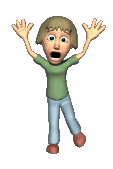 part ii
Job 23
Then Job replied:
“Even today my complaint is bitter; his hand is heavy in spite of my groaning.
If only I knew where to find him; if only I could go to his dwelling!
I would state my case before him and fill my mouth with arguments.
I would find out what he would answer me, and consider what he would say.
Would he oppose me with great power? No, he would not press charges against me.
There an upright man could present his case before him, and I would be delivered for ever from my judge.
But if I go to the east, he is not there; if I go to the west, I do not find him.
When he is at work in the north, I do not see him; when he turns to the south, I catch no glimpse of him.
 But he knows the way that I take; when he has tested me,  I shall come forth as gold.
My feet have closely followed his steps; I have kept to his way without turning aside.
  I have not departed from the commands of his lips; I have treasured the words of his mouth more than my daily bread.
 But he stands alone, and who can oppose him? He does whatever he pleases.
He carries out his decree against me, and many such plans he still has in store.
 That is why I am terrified before him; when I think of all this, I fear him.
 God has made my heart faint; the Almighty has terrified me.
 Yet I am not silenced by the darkness, by the thick darkness that covers my face.
It’s Not As Obvious As It Seems
If you asked the question “What’s the book of Job about, what would you answer?
Chapters 3-37 revolve around the theme of suffering. Job’s suffering!
Five prickly men, Job, his three friends and the mostly silent Elihu sitting around discussing the theories of pain
They are trying to account for the slings and arrows of outrageous fortune that have fallen on poor Job
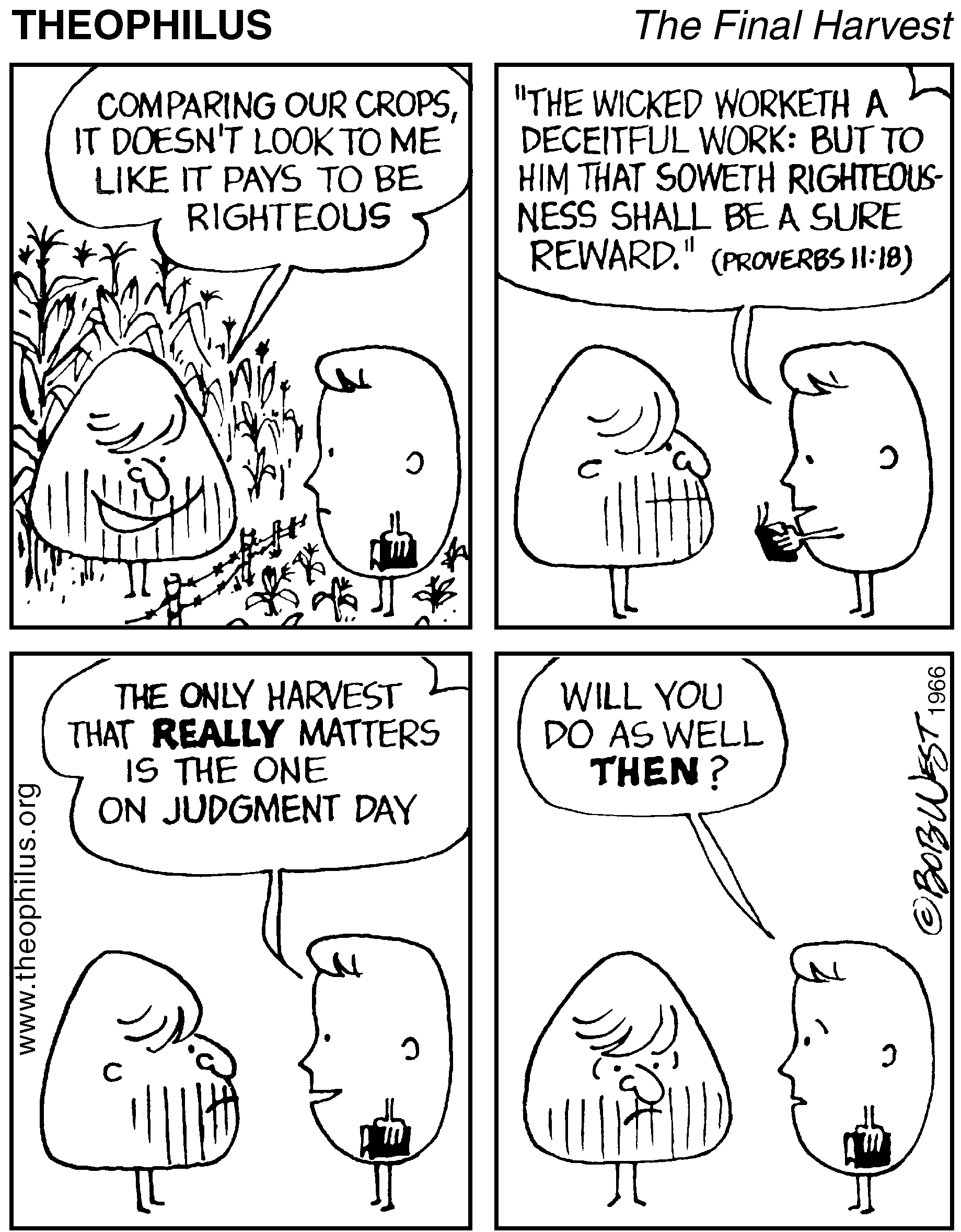 The Conundrum
Job and his friends believed that a just loving and powerful God ought to follow certain rules on earth
He should reward those who do good
He should punish those who do evil
Job’s sin therefore must be punishment for some sin
For Job the facts didn’t add up. He knew He wasn’t perfect but the really wicked seemed to escape punishment
The Context (unknown to Job)
We start this pageant of Job’s life in a scene of Heaven as God the director explains the overall objective and plot. 
We gain a glimpse that this personal drama   on earth has its origin in a cosmic drama of supernatural activity behind the scene
The curtain comes down
Job endures his pain unaware that he has a part in a supernaturally designed test of faith
The Cosmic Wager
The picture in heaven resembles a wager in which God stacks the odds against himself
Satan’s accusation is that Job only loves God for the bennies(benefits)
It implies God is unworthy of love and people like Job only follow Him because they are in  a sense bribed
The response of Job when his blessings are taken out of the equation will either prove or disprove Satan’s challenge
To Understand Job’s Suffering
Job is best understood as a staggering  test of one mans faith and because of that can be used to help everyone on earth who is suffering
We can feel betrayed by God because   we don’t have the eternal perspective
There is an essential faith that says God is worthy of trust because of who He is even when I don’t understand everything
Job’s Response
To Job the facts didn’t add up
To Job, God is on trial, “How can a loving God treat him so unfairly?”
The three questions Job asks (for us)
Why me?
What have I done wrong?
What is God trying to tell me?
Job’s Response
The question that is not asked but critical
How will Job respond?
Job ultimately passes the test of faith by clinging to his belief in God in spite of His circumstances
Satan loses the cosmic wager.      Job’s faith holds in spite of the trial.
Job’s Observations in the Midst Of His Pain
In the tumult of our pain it’s sometimes hard to hear God 23:3
If I’m going to make it I need His strength 23:6
When I get through this(and I will) I’ll come forth as gold 23:10
Somehow even when I don’t understand it all just to know I’m in his will is enough 23:14
God has kept my heart soft through this whole experience 23:16
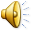 What You Need To Hold On To!
He knows the beginning from the end
God will bring you through this 27:2
My words are of critical importance!  Wickedness and deceit are not part  of a redemptive solution 27:4
Your integrity is what God sees and rewards and gives you inner peace in the conflict 27:5-6
Thinking Rightly
We see through a glass darkly now.   The song is right we will understand    it better by and by
In the statement “though He slay me yet will I trust Him” we learn God is worthy to be trusted simply because  He is God
We do not have a need to understand everything in life in order to trust Him
It’s not what happens to me but how I respond to what happens to me that shows my character
Job trusted God even when he felt he was being treated unfairly
When God doesn’t answer our prayers the way we want is  He still worthy of our trust?
John 10:10
The thief comes to steal kill and destroy:
I am come that you might have life and have it more abundantly
Handling Your Crisis Of Faith
Don’t try to squeeze God into your  notion of how He should or shouldn’t  act. Remember He’s God, you are not!
In the dark of the trial we need to remember that we can’t see what goes on behind the curtain but we can believe that in the end the good plans He has for us will become our reality!
Handling Your Crisis Of Faith
Be real careful who and what you listen to. Friends like Job’s are sometimes not helpful in the tough times.
The choices we make not only have an impact on us but matter to God himself & the universe He rules. “Thy will be done…” is an appropriate prayer.
When the trial comes to know He has invited us to cast our cares upon Him is good news to hang on to.
CONCLUSION
Lessons for Today
David Lee Burris:
Cyprian @ “On Morality” – ‘Life in this world is nothing but a daily battle against the devil,  a continual engagement against his darts and weapons.  We struggle with greed, with impurity, with anger, with ambition;   our unending and burdensome fight is with the sins of the flesh & enticements of the world.  Man’s mind is under siege encompassed on all sides with the hostility of the devil, and can scarcely confront and resist its foes one by one.  If greed is dispatched, lust looms;  if lust is prostrated, ambition takes its place;  if ambition is spurned, anger embitters, pride inflates…’
ENIGMATIC NEXUS EXISTS BETWEEN SUFFERING & BEAUTY
Although Job Was Not Tempted Beyond What
He Could Bear His Tests Were As None Other:

  Circumstantially, through his relationships and
      possessions.
  Constitutionally, inside his own physical body.
  Lastly,  He was tested theologically in his loyalties.
  In The End,  He maintained his integrity and is
      regarded as an approved example for us today!
In Fishing For Men Sometimes We Are Ourselves The Chum!
“The abundant life does not come to those who have had a lot of obstacles removed from their path by others.  It develops from within and is rooted in strong mental and moral fiber.”
-  William Mather Lewis
Unanswered Prayer Treated Poetically
He prayed for strength that he might achieve;            He was made weak that he might obey.
He prayed for wealth that he might do greater things;    He was given infirmity that he might do better things.
He prayed for riches that he might be happy;             He was given poverty that he might be wise.
He prayed for power that he might have the praise of men;  He was given infirmity that he might feel need of God.  
He prayed for all things that he might enjoy life;       He was given life that he might enjoy all things.
He Had Received Nothing That He Asked For – All That He Hoped For; His Prayer Was Answered – He Was Most Blessed!
SUFFERING EXPLAINED:
The Disciplinary Principle
The Educational Principle
The Revelational Principle
The Redemptive Principle
[Speaker Notes: VI.  Summary/Invitation
A.	Who among us does not need to improve his prayer life?
1.	Who among us does not need to have as an objective for this year to grow spiritually?
2.	One way to accomplish both of these is to have spiritual growth through personal, private prayer.
B.	As a practical model for effective prayer we have Hannah.  To pray a prayer like Hannah’s prayer, we must:
1.	Have an important request to make.
2.	Have important purposes to affirm.   We must show our commitment to use the results of that prayer in spiritual service.
3.	Have some important work to pledge.  We must commit to do our part in accomplishing the things we pray for.
4.	Believe in results from prayer.  To pray a prayer like Hannah’s prayer, we must have confidence in God’s capacity to answer our prayer.
5.	May we increasingly strive to pray prayers like Hannah’s prayer.]
Disciplinary/Educational
These principles see affliction as given from God,  but not for vindication or punishment.  God brings upon His people discipline, individually as well as collectively, so that people will be brought closer to Him.  Teaching lessons, training, & fostering maturity are goals.
Revelational
This principle simply states suffering comes on as the occasion of humankind’s entry into a fuller knowledge of God.  Moses serves as a classic example.  Through much domestic suffering Hosea finds new insight into God,  His mission for him, & the message he is to deliver.
Redemptive
This principle is two-sided in application.  First,  suffering comes as a given in the life   of the Christian, as modeled by our savior.  The Suffering Servant passages of Isaiah give the primary illustration  of this view. The second side of the principle relates to the Biblical teaching that God sometimes chooses to turn failure into benefit.